October 20, 2021Careers in Dental Hygiene
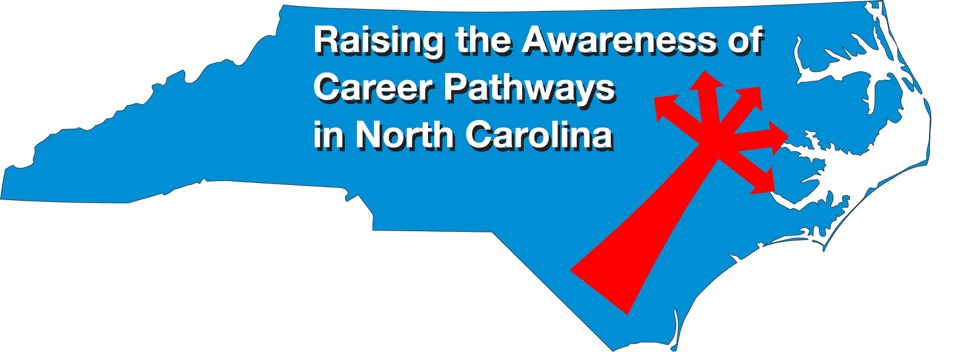 Download the PowerPointand access the recording:www.ncperkins.org/presentations
[Speaker Notes: Chris
We are here to help promote the great jobs, often unknown, in the great state of North Carolina.

Through these monthly meetings, we are going to let you know about some great career opportunities in North Carolina.
And bring in special guests to let you know about the great career opportunities in North Carolina.

Please download this PowerPoint file and use it anyway you can to help get folks on a career pathway.
The reference showing from where the information was found, as well as the contact information for our guests is in the Notes section under each slide.

Get the PowerPoint on our NCPerkins.org website on our Presentations and Webinars page.  
Here is the direct address on the screen.

-----
Many of the videos shown during this webinar can be found here:
https://www.ncperkins.org/video/]
Raising the Awareness of Career Pathways in North Carolina
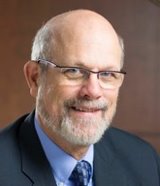 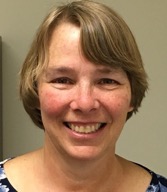 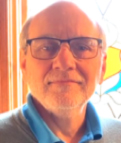 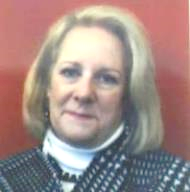 Bob Witchger
Patti Coultas
Tony Reggi
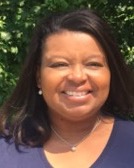 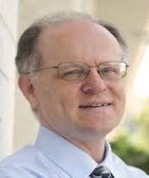 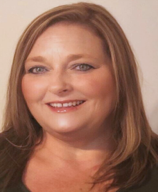 Cheryl Cox
NC Dept of Public Instruction
Michelle Lair
Mary Olvera
Chris Droessler
[Speaker Notes: Chris
I always say our webinars are like radio but with pictures.  
And here are a few pictures of your hosts for these monthly explorations into career pathways.

(Why does the photographer have the best photo?)

Our contact information is in the notes section under this slide.  


Dr. Bob Witchger 
919-807-7126
WitchgerB@nccommunitycolleges.edu

Dr. Tony R. Reggi
919-807-7131
ReggiA@nccommunitycolleges.edu

Patti Coultas
919-807-7130
CoultasP@nccommunitycolleges.edu

Dr. Mary Olvera
919-807-7120
OlveraM@nccommunitycolleges.edu

Michelle Lair
919-807-72227
LairM@nccommunitycolleges.edu

Chris Droessler 
919-807-7068
DroesslerC@nccommunitycolleges.edu

Cheryl Cox
NC Department of Public Instruction
919-807-3814
Cheryl.Cox@dpi.nc.gov]
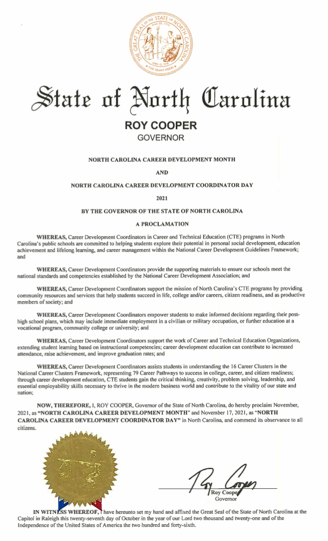 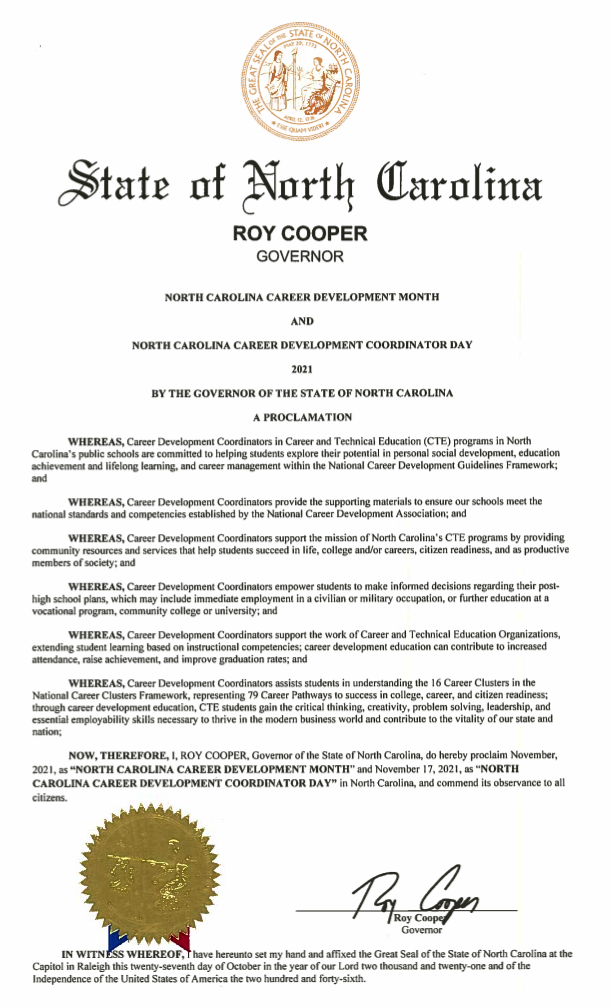 [Speaker Notes: And if we zoom in on the bottom of the proclamation, get past all the WereAs’s and get to the Therefore:

What this means is that this is North Carolina Career Development Month
and Today is North Carolina Career Development Coordinator Day.

Thanks to all of the Career Development Coordinators (or CDCs as we call them) 
for what you are doing across this great state to help our children learn all they can, 
so they can make an informed decision of what they want to be when they grow up.]
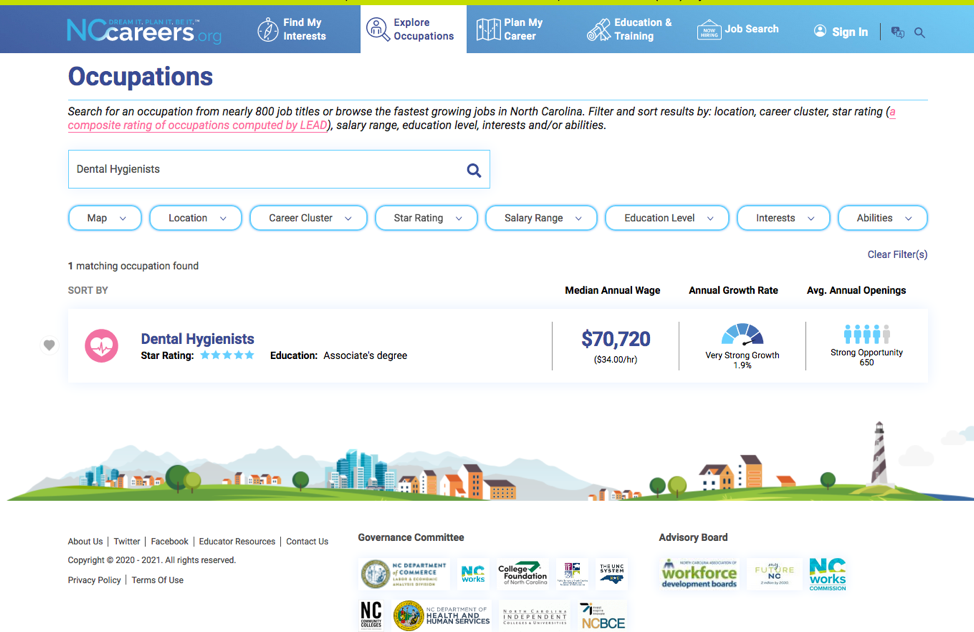 [Speaker Notes: https://nccareers.org/occupation-profile]
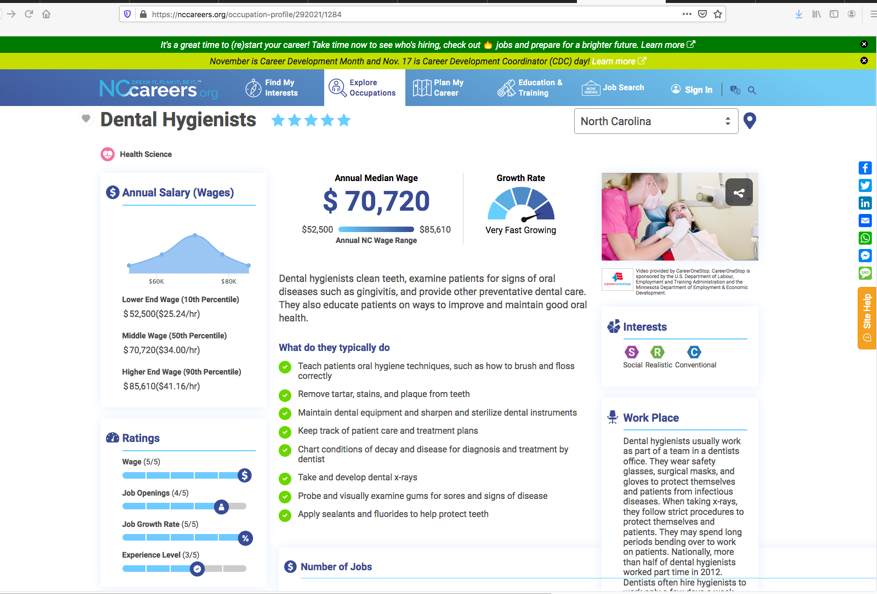 NCCareers.org
[Speaker Notes: https://nccareers.org/occupation-profile/351011/1284]
Dental Hygiene– NC Associate Degree Graduates
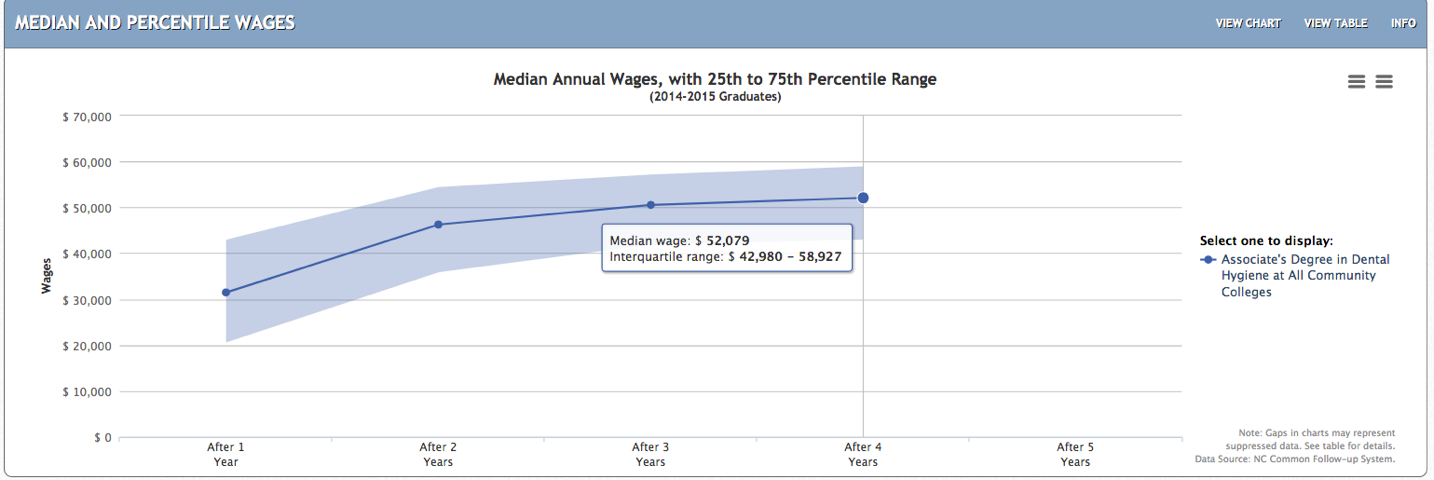 Data from NCTower.com
[Speaker Notes: Data from NCTower.com]
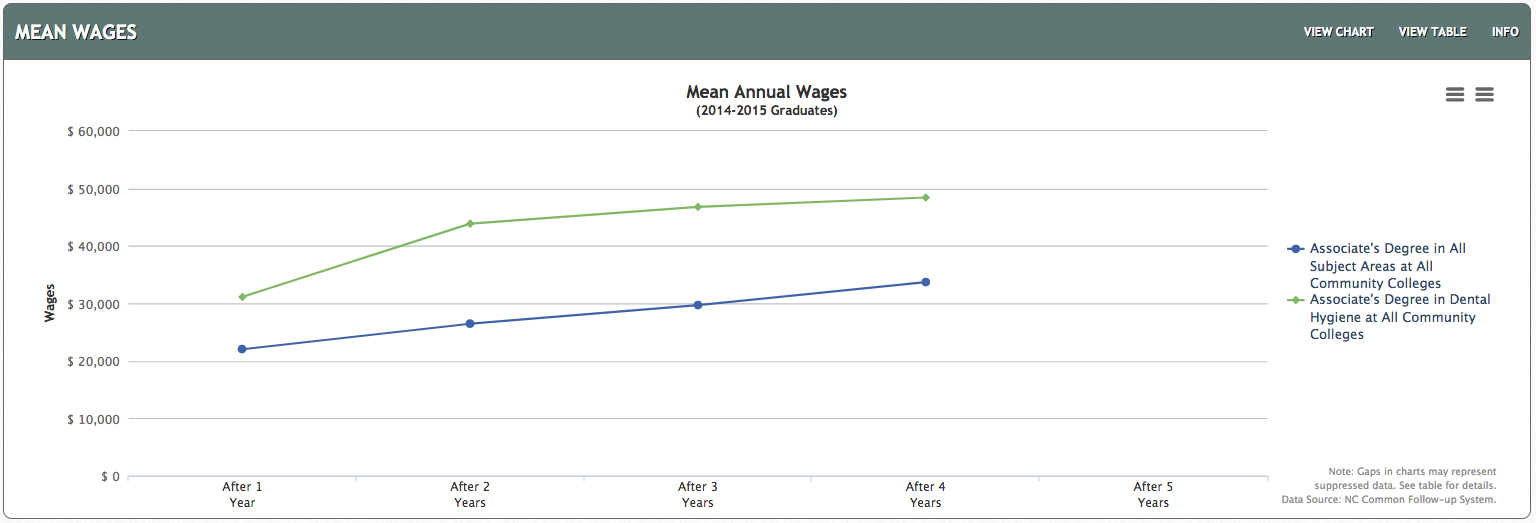 NC AAS Degrees – Wages Over Four Years of Employment
Dental Hygiene AAS
All AAS
[Speaker Notes: Data from NCTower.com]
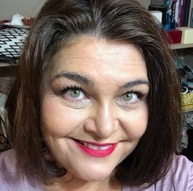 Dr. Lori Byrd
Associate Director, Academic Programs – Health Sciences
NC Community College System
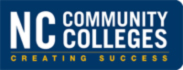 [Speaker Notes: Dr. Lori Byrd
Associate Director, Academic Programs - Health Sciences
byrdl@nccommunitycolleges.edu
919-807-7118]
Dental Hygiene (A45260)
The Dental Hygiene curriculum provides individuals with the knowledge and skills to access, plan, implement, and evaluate dental hygiene care for the individual and the community.
Students will learn to prepare the operatory, take patient histories, note abnormalities, plan care, teach oral hygiene, clean teeth, take x-rays, apply preventive agents, complete necessary chart entries, and perform other procedures related to dental hygiene care.
Graduates of this program may be eligible to take national and state/regional examinations for licensure which are required to practice dental hygiene. Employment opportunities include dental offices, clinics, schools, public health agencies, industry, and professional education.
[Speaker Notes: Associate Degree Program at NC Community Colleges

https://www.nccommunitycolleges.edu/academic-programs/nc-community-college-system-catalog]
Dental Hygiene (A45260)
Asheville-Buncombe Technical Community College
Cape Fear Community College
Catawba Valley Community College
Central Carolina Community College
Central Piedmont Community College
Coastal Carolina Community College
Fayetteville Technical Community College
Forsyth Technical Community College
Guilford Technical Community College
Halifax Community College
Edgecombe Community College
Nash Community College
Wake Technical Community College
Wayne Community College
Lenoir Community College
[Speaker Notes: List of colleges that teach this program
https://www.nccommunitycolleges.edu/academic-programs/nc-community-college-system-catalog]
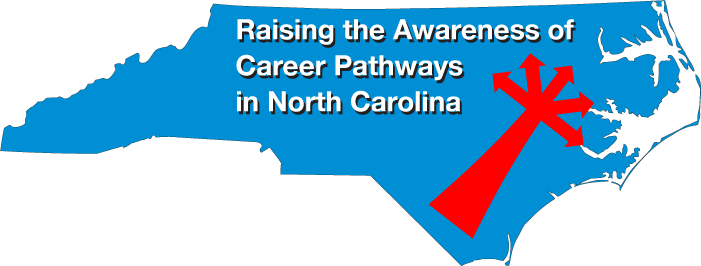 [Speaker Notes: www.ncperkins.org/presentations]
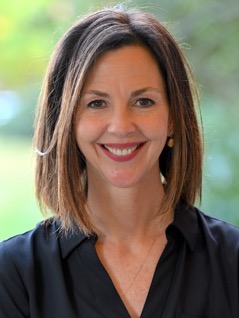 Michelle Ping, RDH, M.Ed.
Dental Division Chair
Fayetteville Technical Community College
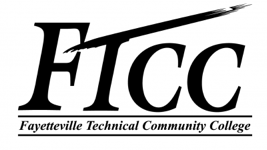 [Speaker Notes: Michelle Ping
Division Chair-Dental

pingm@faytechcc.edu
(910) 678-8575

Michelle C. Ping, RDH, M.Ed.
Dental Hygiene Department Chair
Dental Division Chair
PO Box 35236
2201 Hull Road (HTC 101D)
Fayetteville, NC 28303-0236
Phone: 910-678-8575
Fax: 910-486-3639]
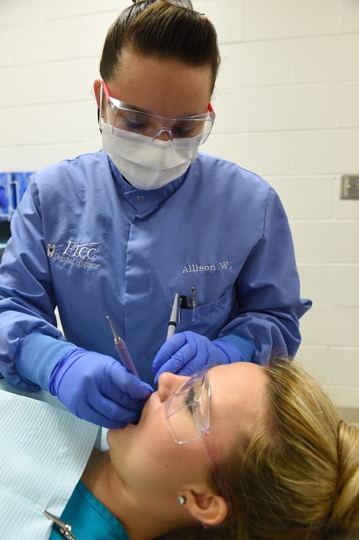 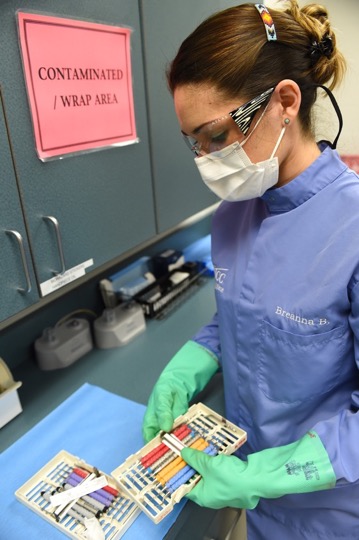 [Speaker Notes: Michelle Ping
Division Chair-Dental

pingm@faytechcc.edu <pingm@faytechcc.edu>
(910) 678-8575

Michelle C. Ping, RDH, M.Ed.
Dental Hygiene Department Chair
Dental Division Chair
PO Box 35236
2201 Hull Road (HTC 101D)
Fayetteville, NC 28303-0236
Phone: 910-678-8575
Fax: 910-486-3639]
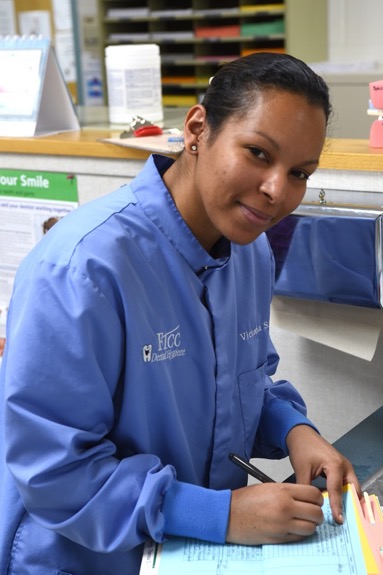 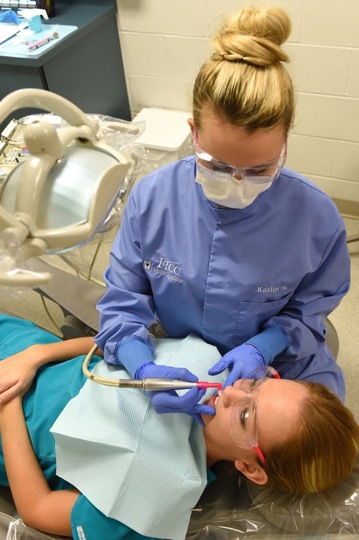 [Speaker Notes: Michelle Ping
Division Chair-Dental

pingm@faytechcc.edu <pingm@faytechcc.edu>
(910) 678-8575

Michelle C. Ping, RDH, M.Ed.
Dental Hygiene Department Chair
Dental Division Chair
PO Box 35236
2201 Hull Road (HTC 101D)
Fayetteville, NC 28303-0236
Phone: 910-678-8575
Fax: 910-486-3639]
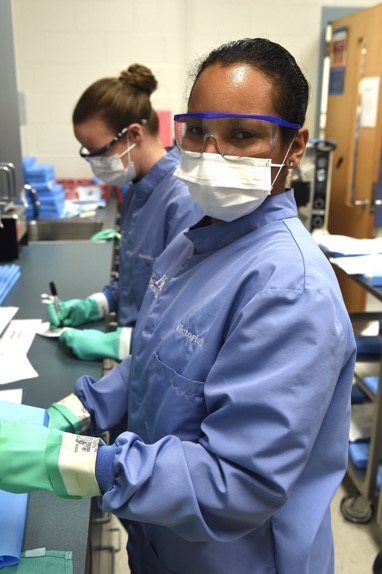 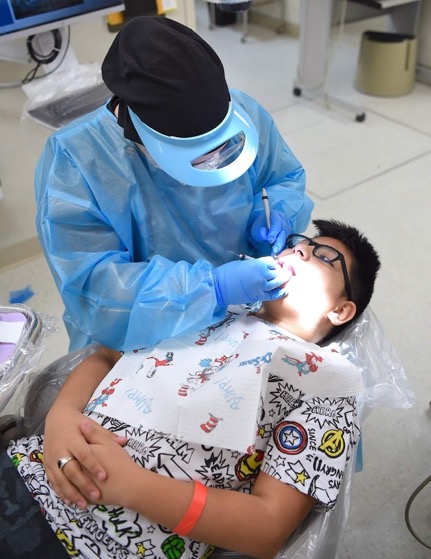 [Speaker Notes: Michelle Ping
Division Chair-Dental

pingm@faytechcc.edu <pingm@faytechcc.edu>
(910) 678-8575

Michelle C. Ping, RDH, M.Ed.
Dental Hygiene Department Chair
Dental Division Chair
PO Box 35236
2201 Hull Road (HTC 101D)
Fayetteville, NC 28303-0236
Phone: 910-678-8575
Fax: 910-486-3639

https://touch.facebook.com/FAYTECHCC/photos/pcb.4031746710202284/4031744506869171/?type=3&source=49]
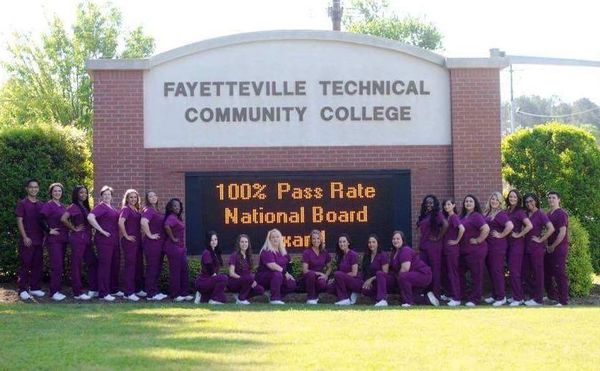 [Speaker Notes: Fayetteville Technical Community College

https://www.facebook.com/ftcchealthprograms/posts/ftcc-dental-hygiene-programcongratulations-to-the-ftcc-dental-hygiene-students-1/1859292160992671/]
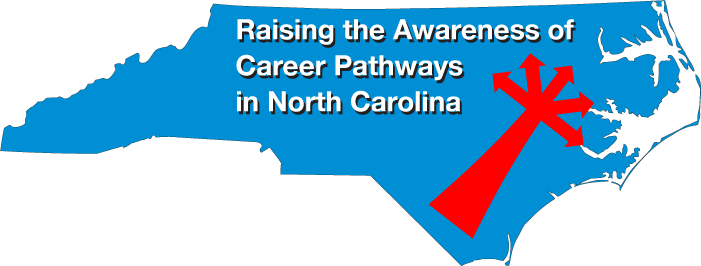 [Speaker Notes: www.ncperkins.org/presentations]
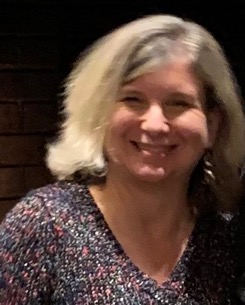 Brenda Sanner, RDH, MS
Dental Hygiene Program Chair
Central Piedmont Community College
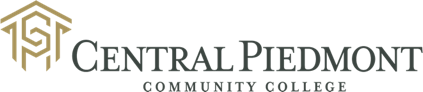 [Speaker Notes: Brenda L Sanner, RDH, MSProgram Chair, Dental Hygiene Central Piedmont Community College Charlotte,NC 28235704-330-6503

Brenda Sanner
Dental Hygiene Program Chair
Central Piedmont Community College

brenda.sanner@cpcc.edu]
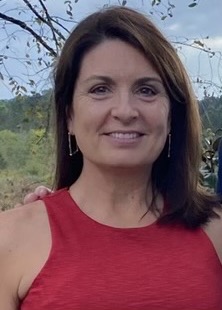 Dr. Sandra Ruocco
Clinic Dentist
Central Piedmont Community College
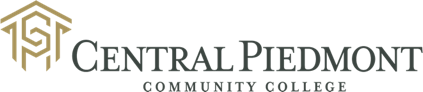 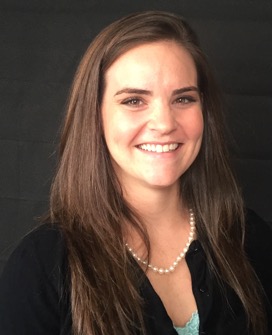 Katie de Rego
Second-Year Student
Central Piedmont Community College
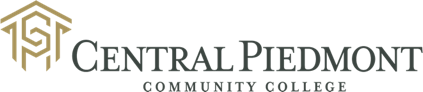 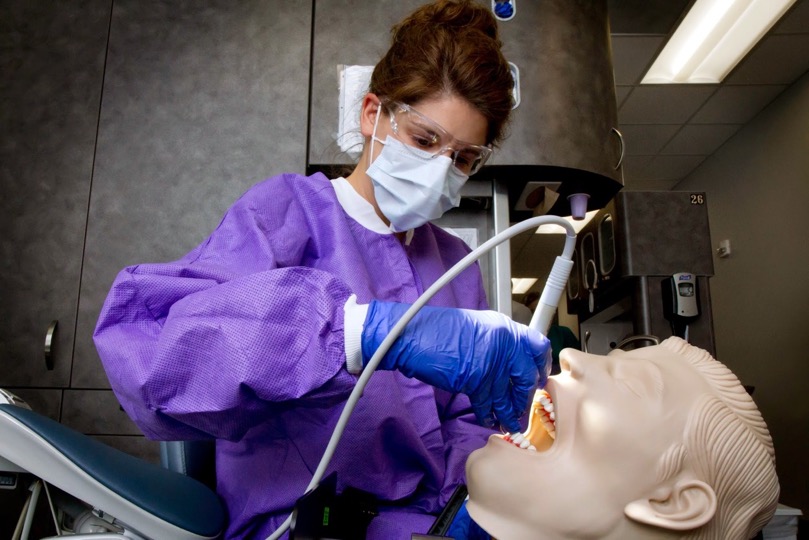 [Speaker Notes: Central Piedmont Community College

https://www.cpccfoundation.org/blog/dental-hygiene-program-anniversary-scholarship-challenge-match-endow-scholarship/]
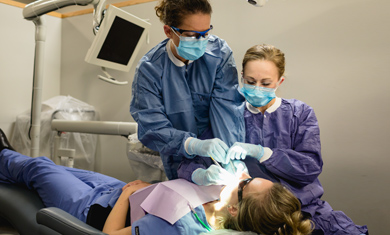 [Speaker Notes: Central Piedmont Community College

https://www.cpcc.edu/sites/default/files/2019-12/CENTRAL2018_DLV-1009-0559_390x235.jpg]
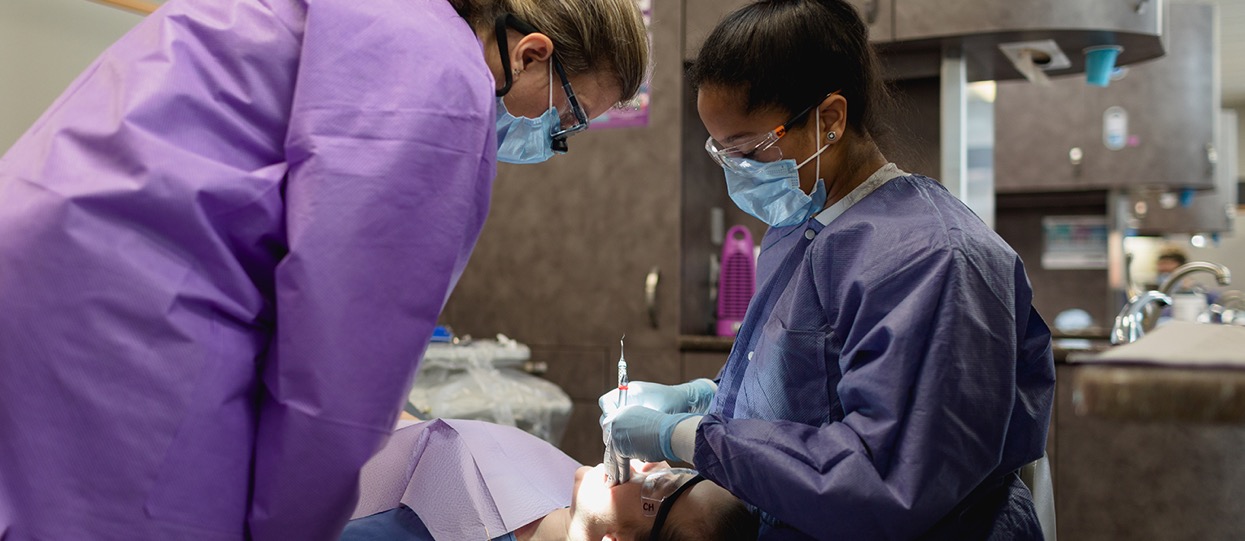 [Speaker Notes: Central Piedmont Community College

https://www.cpcc.edu/sites/default/files/2021-05/CENTRAL2018-DLV-0123-1440x625.jpg
https://www.cpcc.edu/community-and-arts/dental-clinic]
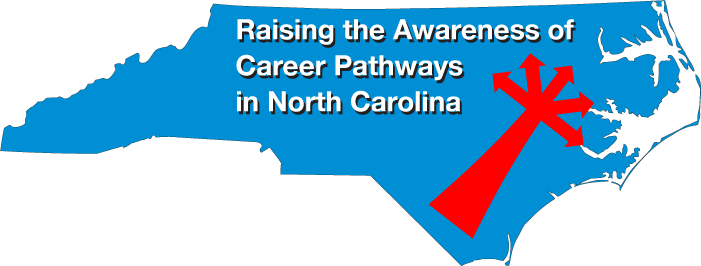 [Speaker Notes: www.ncperkins.org/presentations]
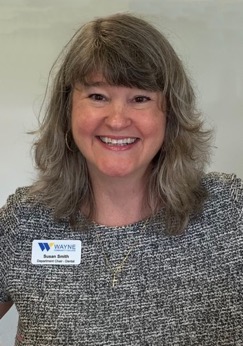 Susan Smith
Dental Department Chair
Wayne Community College
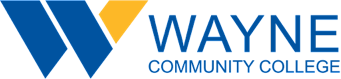 [Speaker Notes: srsmith@waynecc.edu;
919-739-6838

919-739-6838
srsmith@waynecc.edu]
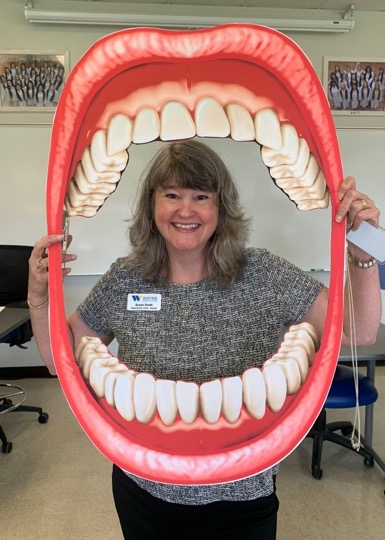 [Speaker Notes: Wayne Community College]
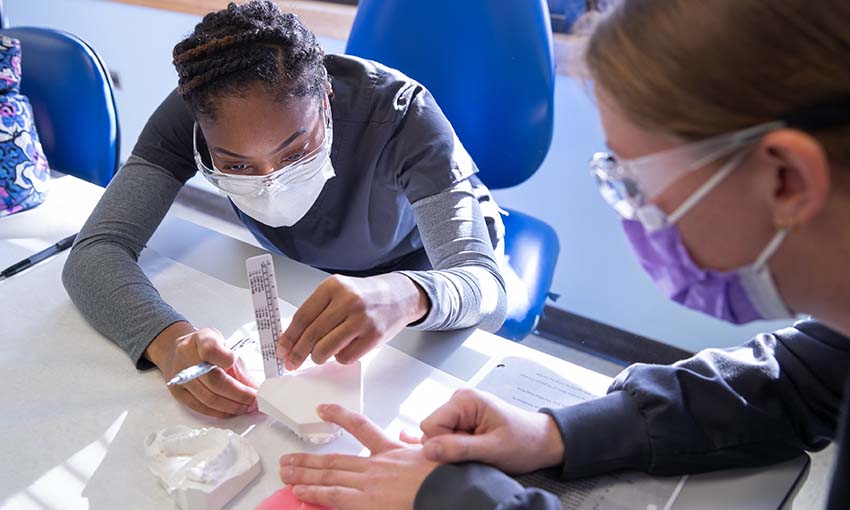 [Speaker Notes: Wayne Community College

https://www.waynecc.edu/programs/dental-hygiene/]
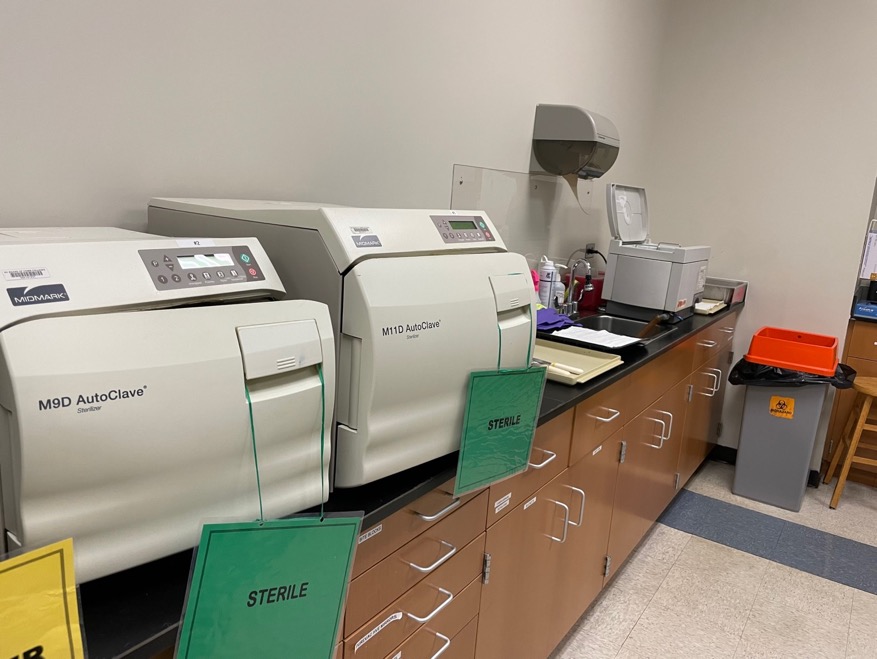 [Speaker Notes: Wayne Community College]
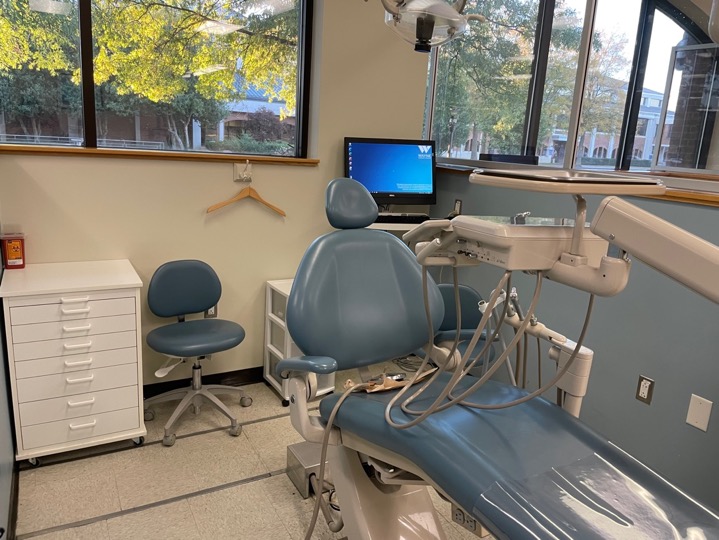 [Speaker Notes: Wayne Community College]
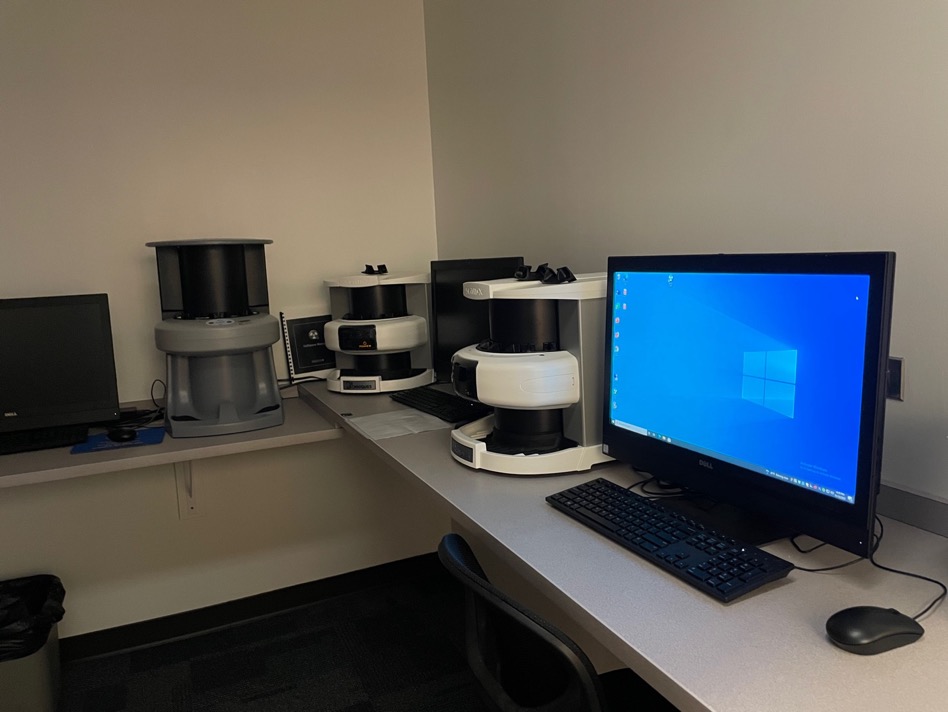 [Speaker Notes: Wayne Community College]
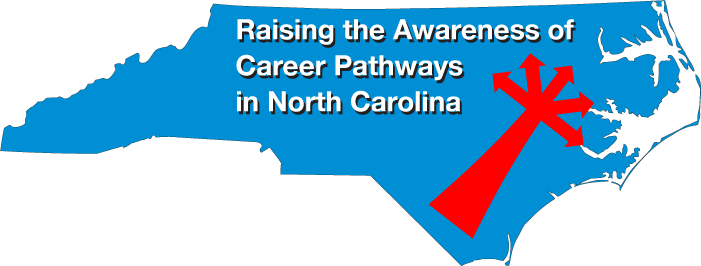 [Speaker Notes: www.ncperkins.org/presentations]
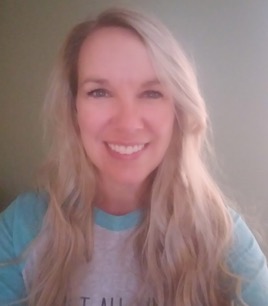 Abra Brooks, RDH, BSDH
Instructor, 1st Year Dental Hygiene Coordinator
Asheville-Buncombe Technical College
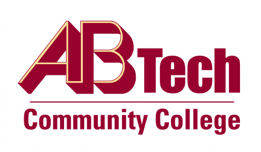 [Speaker Notes: Abra Brooks, RDH, BSDH
Instructor, Dental Hygiene
A-B Tech Community College
340 Victoria Rd.
Asheville, NC 28801
828-398-7267
abraubrooks@abtech.edu


abraubrooks@abtech.edu; 
828-398-7267

Phone: (828) 398-7267Email: abraubrooks@abtech.edu]
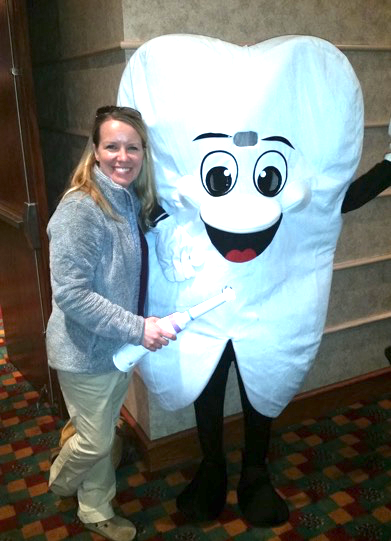 [Speaker Notes: Abra Brooks, RDH, BSDH
Instructor, Dental Hygiene
A-B Tech Community College
340 Victoria Rd.
Asheville, NC 28801
828-398-7267
abraubrooks@abtech.edu


abraubrooks@abtech.edu; 
828-398-7267

Phone: (828) 398-7267Email: abraubrooks@abtech.edu]
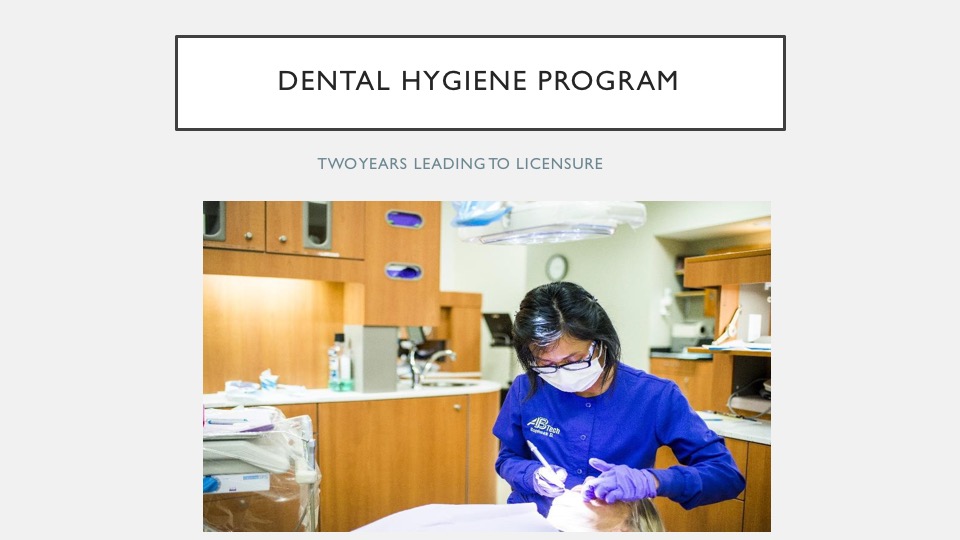 [Speaker Notes: Abra Brooks, RDH, BSDH
Instructor, Dental Hygiene
A-B Tech Community College
340 Victoria Rd.
Asheville, NC 28801
828-398-7267
abraubrooks@abtech.edu


abraubrooks@abtech.edu; 
828-398-7267

Phone: (828) 398-7267Email: abraubrooks@abtech.edu]
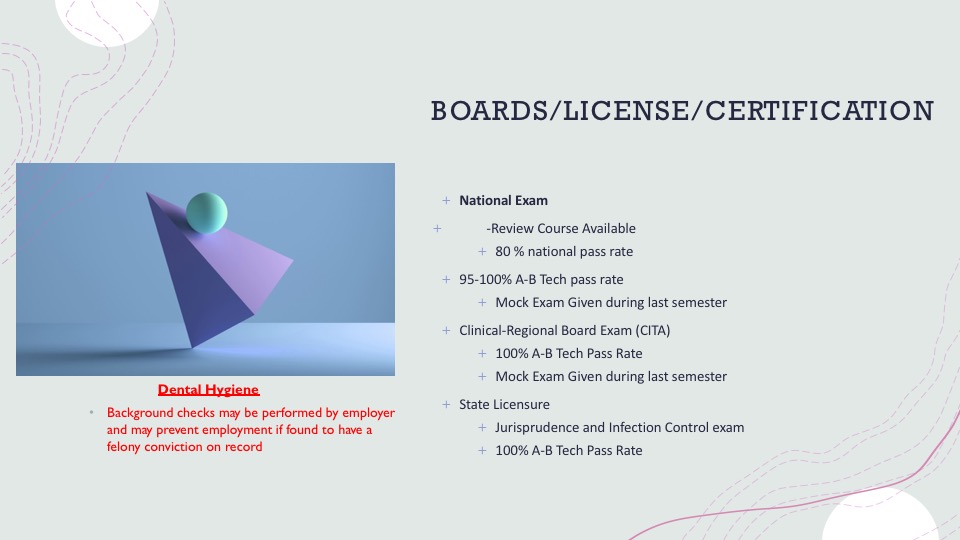 [Speaker Notes: Abra Brooks, RDH, BSDH
Instructor, Dental Hygiene
A-B Tech Community College
340 Victoria Rd.
Asheville, NC 28801
828-398-7267
abraubrooks@abtech.edu


abraubrooks@abtech.edu; 
828-398-7267

Phone: (828) 398-7267Email: abraubrooks@abtech.edu]
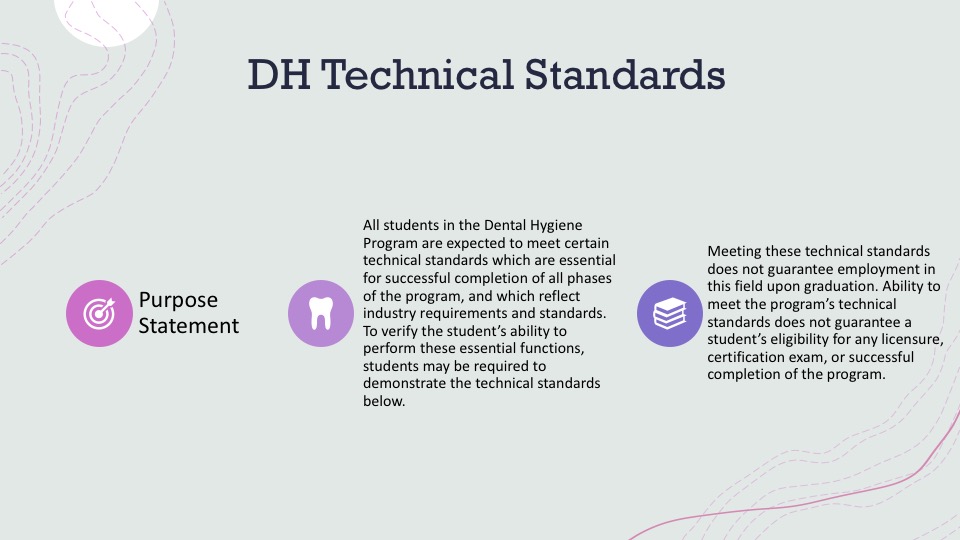 [Speaker Notes: Abra Brooks, RDH, BSDH
Instructor, Dental Hygiene
A-B Tech Community College
340 Victoria Rd.
Asheville, NC 28801
828-398-7267
abraubrooks@abtech.edu


abraubrooks@abtech.edu; 
828-398-7267

Phone: (828) 398-7267Email: abraubrooks@abtech.edu]
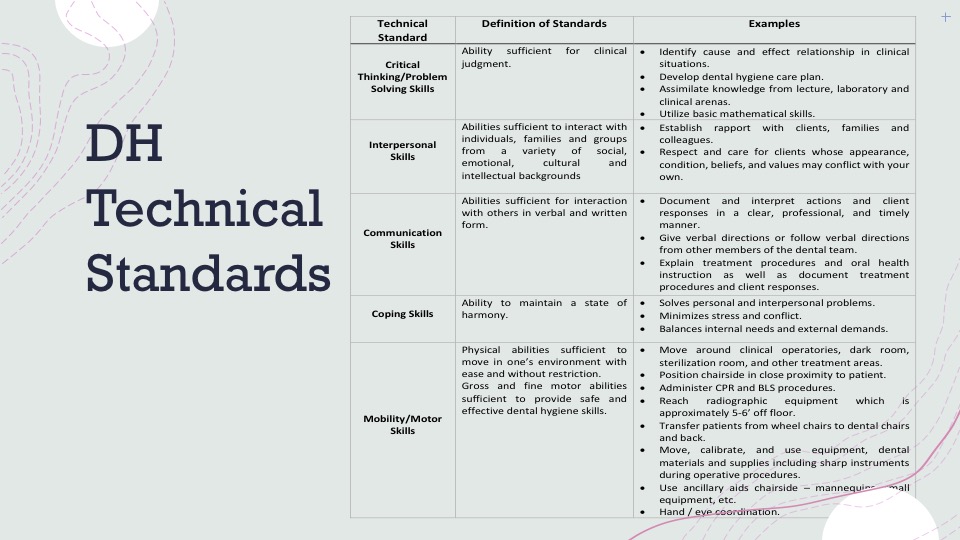 [Speaker Notes: Abra Brooks, RDH, BSDH
Instructor, Dental Hygiene
A-B Tech Community College
340 Victoria Rd.
Asheville, NC 28801
828-398-7267
abraubrooks@abtech.edu


abraubrooks@abtech.edu; 
828-398-7267

Phone: (828) 398-7267Email: abraubrooks@abtech.edu]
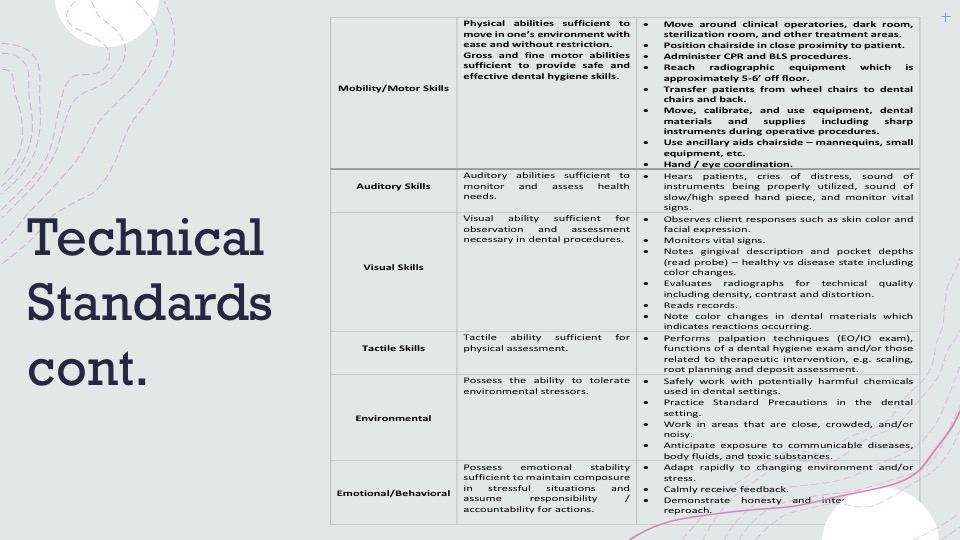 [Speaker Notes: Abra Brooks, RDH, BSDH
Instructor, Dental Hygiene
A-B Tech Community College
340 Victoria Rd.
Asheville, NC 28801
828-398-7267
abraubrooks@abtech.edu


abraubrooks@abtech.edu; 
828-398-7267

Phone: (828) 398-7267Email: abraubrooks@abtech.edu]
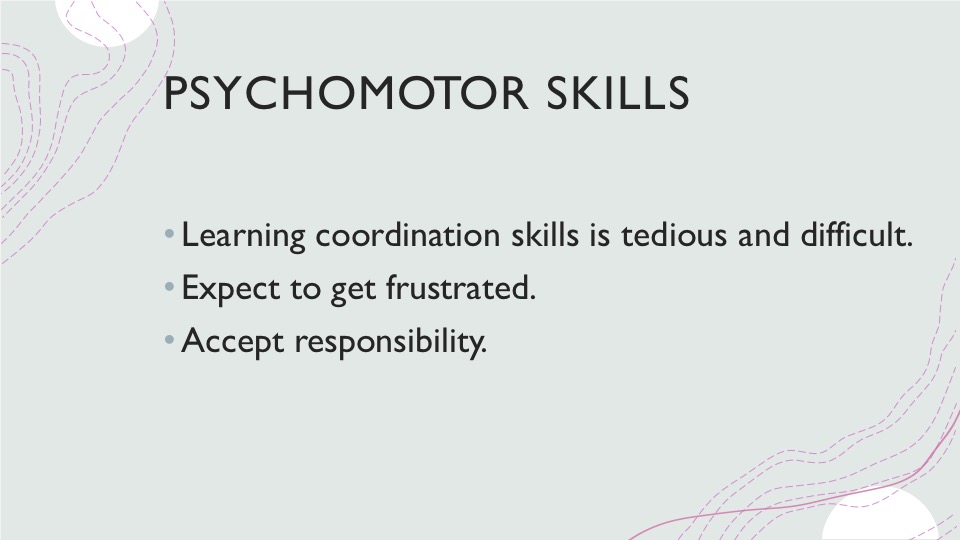 [Speaker Notes: Abra Brooks, RDH, BSDH
Instructor, Dental Hygiene
A-B Tech Community College
340 Victoria Rd.
Asheville, NC 28801
828-398-7267
abraubrooks@abtech.edu


abraubrooks@abtech.edu; 
828-398-7267

Phone: (828) 398-7267Email: abraubrooks@abtech.edu]
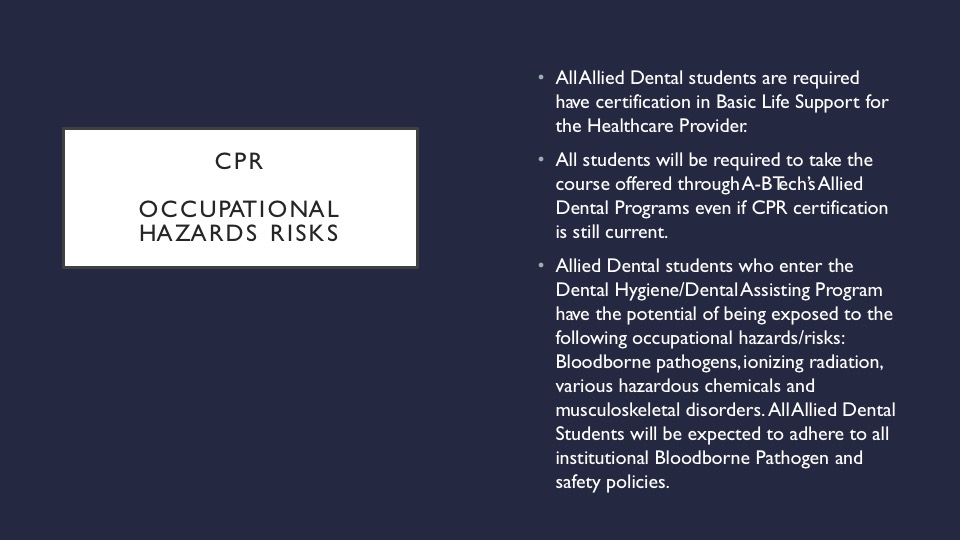 [Speaker Notes: Abra Brooks, RDH, BSDH
Instructor, Dental Hygiene
A-B Tech Community College
340 Victoria Rd.
Asheville, NC 28801
828-398-7267
abraubrooks@abtech.edu


abraubrooks@abtech.edu; 
828-398-7267

Phone: (828) 398-7267Email: abraubrooks@abtech.edu]
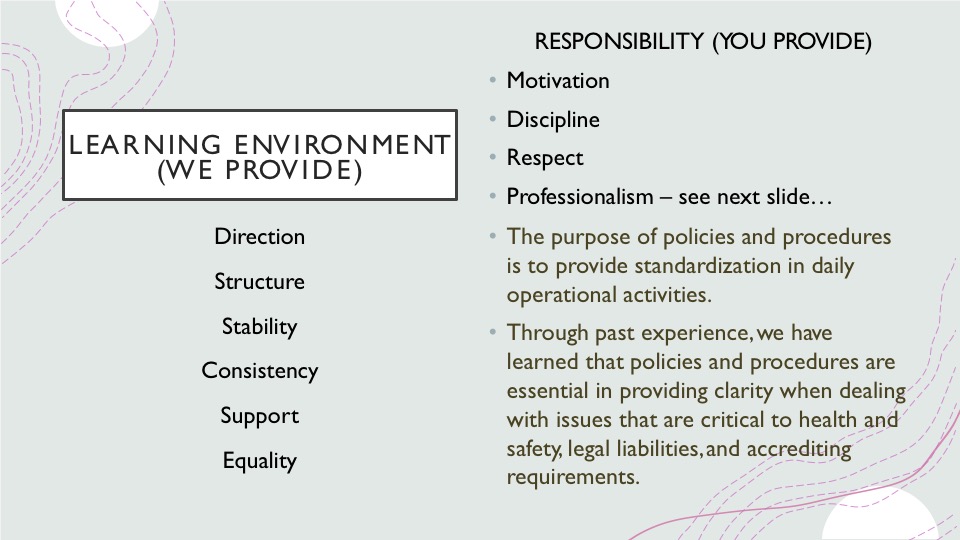 [Speaker Notes: Abra Brooks, RDH, BSDH
Instructor, Dental Hygiene
A-B Tech Community College
340 Victoria Rd.
Asheville, NC 28801
828-398-7267
abraubrooks@abtech.edu


abraubrooks@abtech.edu; 
828-398-7267

Phone: (828) 398-7267Email: abraubrooks@abtech.edu]
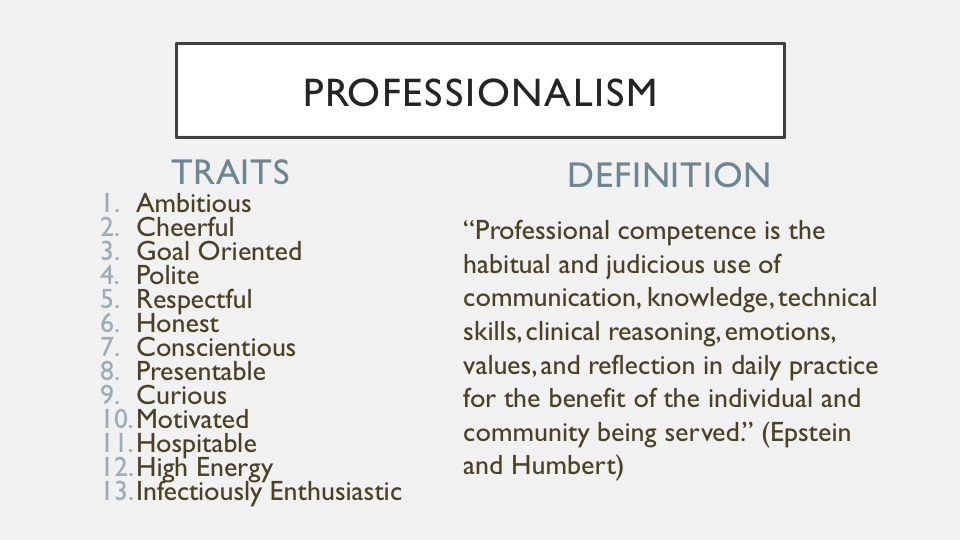 [Speaker Notes: Abra Brooks, RDH, BSDH
Instructor, Dental Hygiene
A-B Tech Community College
340 Victoria Rd.
Asheville, NC 28801
828-398-7267
abraubrooks@abtech.edu


abraubrooks@abtech.edu; 
828-398-7267

Phone: (828) 398-7267Email: abraubrooks@abtech.edu]
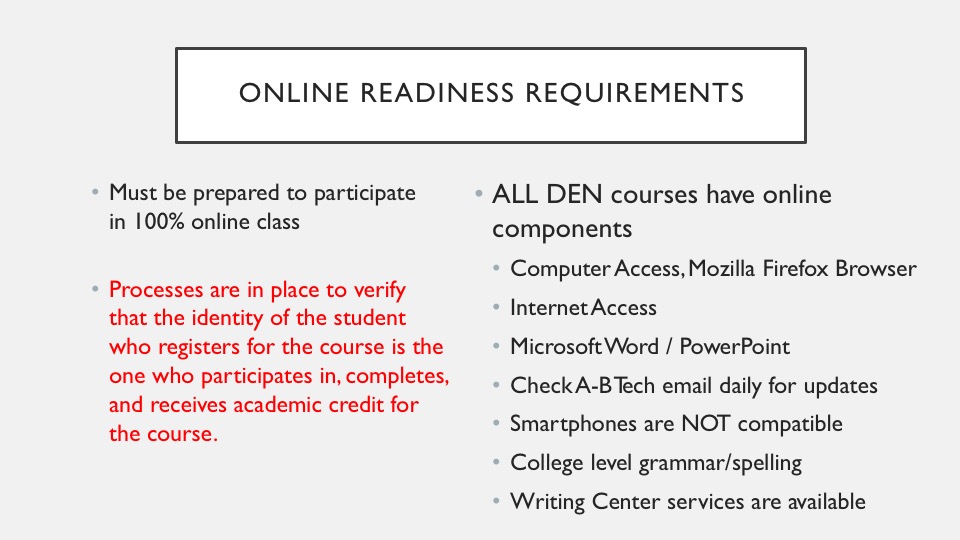 [Speaker Notes: Abra Brooks, RDH, BSDH
Instructor, Dental Hygiene
A-B Tech Community College
340 Victoria Rd.
Asheville, NC 28801
828-398-7267
abraubrooks@abtech.edu


abraubrooks@abtech.edu; 
828-398-7267

Phone: (828) 398-7267Email: abraubrooks@abtech.edu]
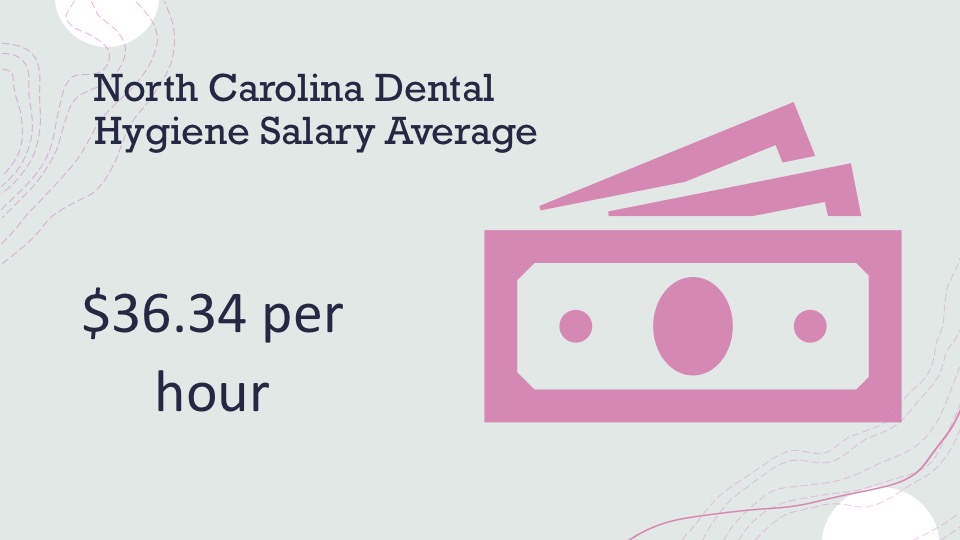 [Speaker Notes: Abra Brooks, RDH, BSDH
Instructor, Dental Hygiene
A-B Tech Community College
340 Victoria Rd.
Asheville, NC 28801
828-398-7267
abraubrooks@abtech.edu


abraubrooks@abtech.edu; 
828-398-7267

Phone: (828) 398-7267Email: abraubrooks@abtech.edu]
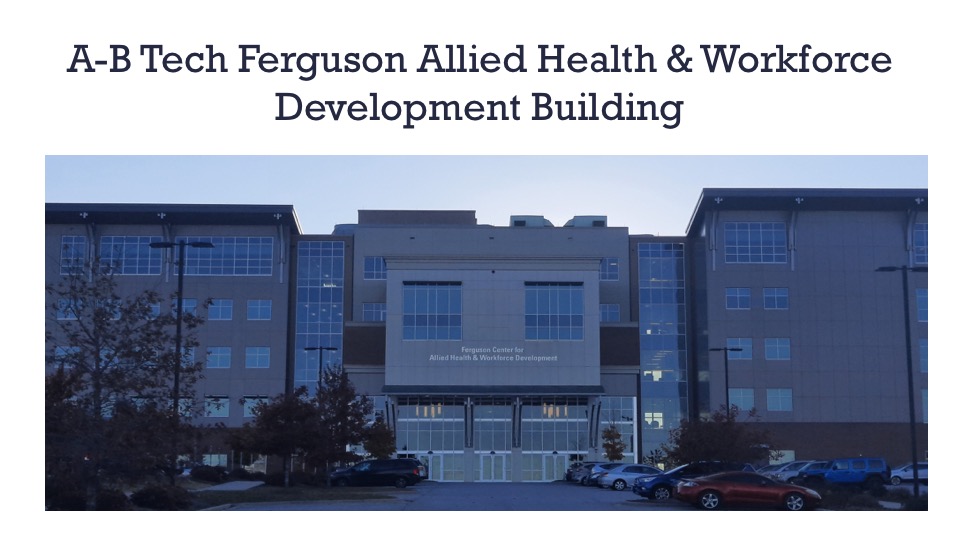 [Speaker Notes: Abra Brooks, RDH, BSDH
Instructor, Dental Hygiene
A-B Tech Community College
340 Victoria Rd.
Asheville, NC 28801
828-398-7267
abraubrooks@abtech.edu


abraubrooks@abtech.edu; 
828-398-7267

Phone: (828) 398-7267Email: abraubrooks@abtech.edu]
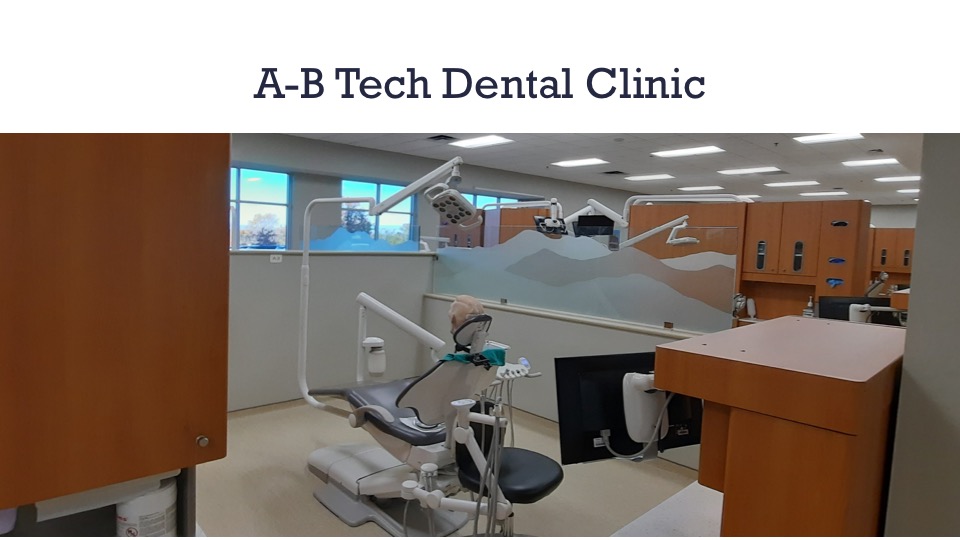 [Speaker Notes: Abra Brooks, RDH, BSDH
Instructor, Dental Hygiene
A-B Tech Community College
340 Victoria Rd.
Asheville, NC 28801
828-398-7267
abraubrooks@abtech.edu


abraubrooks@abtech.edu; 
828-398-7267

Phone: (828) 398-7267Email: abraubrooks@abtech.edu]
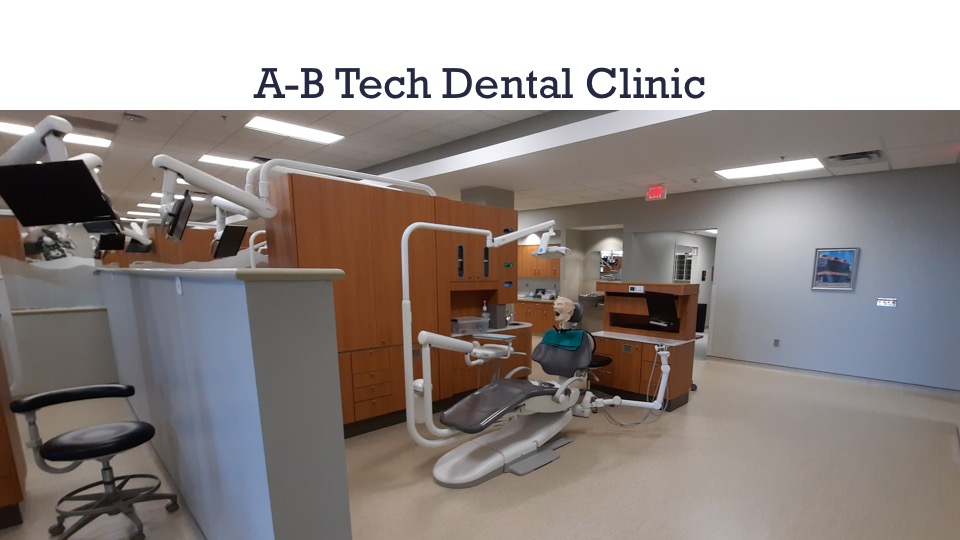 [Speaker Notes: Abra Brooks, RDH, BSDH
Instructor, Dental Hygiene
A-B Tech Community College
340 Victoria Rd.
Asheville, NC 28801
828-398-7267
abraubrooks@abtech.edu


abraubrooks@abtech.edu; 
828-398-7267

Phone: (828) 398-7267Email: abraubrooks@abtech.edu]
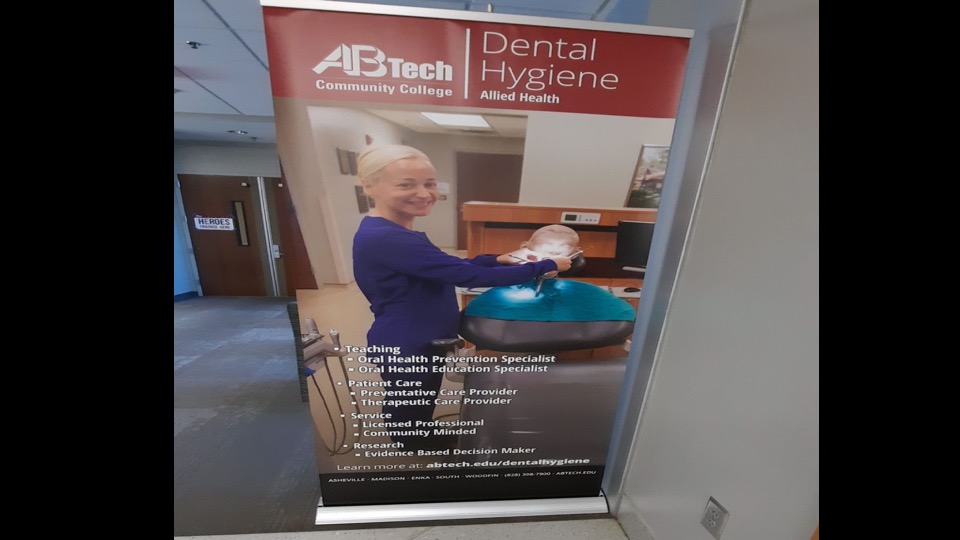 [Speaker Notes: Abra Brooks, RDH, BSDH
Instructor, Dental Hygiene
A-B Tech Community College
340 Victoria Rd.
Asheville, NC 28801
828-398-7267
abraubrooks@abtech.edu


abraubrooks@abtech.edu; 
828-398-7267

Phone: (828) 398-7267Email: abraubrooks@abtech.edu]
Brenda Fisher, RDH, BSDH
Dental Hygiene Chair
Asheville-Buncombe Technical College
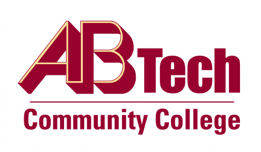 [Speaker Notes: Ab Tech
Brenda Fisher
828-398-7284
brendahfisher@abtech.edu


Not presenting today]
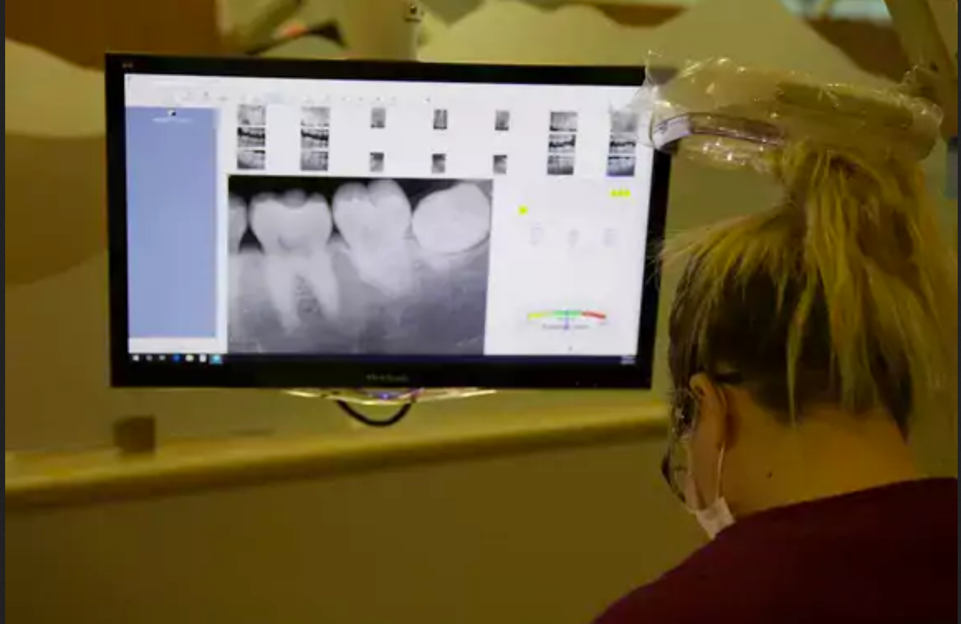 [Speaker Notes: Asheville-Buncombe Technical College

https://abtech.edu/programs/academic/dental-hygiene]
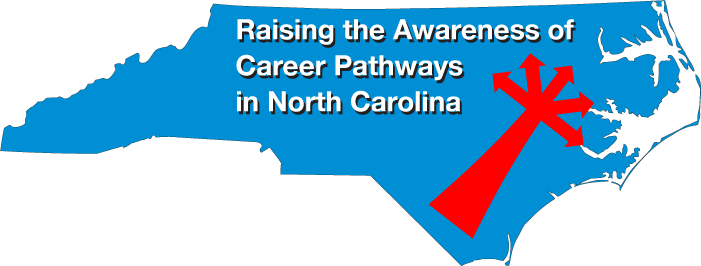 [Speaker Notes: www.ncperkins.org/presentations]
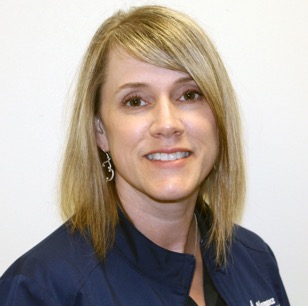 Joanna Roberts
Department Head – Dental Assisting
Alamance Community College
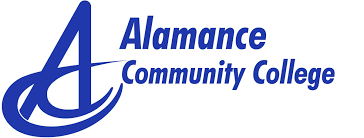 [Speaker Notes: Joanna Roberts
Alamance Community College
Dental Assisting Department Head
(336) 506-4153
joanna.roberts@alamancecc.edu

Joanna Roberts
Department Head – Dental Assisting
336-506-4153

joanna.roberts@alamancecc.edu]
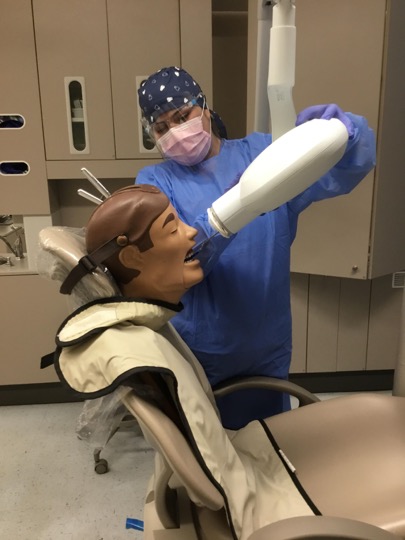 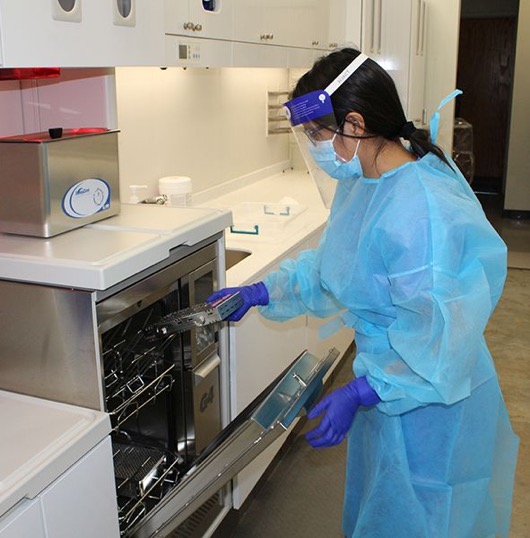 [Speaker Notes: Joanna Roberts
Alamance Community College
Dental Assisting Department Head
(336) 506-4153
joanna.roberts@alamancecc.edu

Joanna Roberts
Department Head – Dental Assisting
336-506-4153

joanna.roberts@alamancecc.edu]
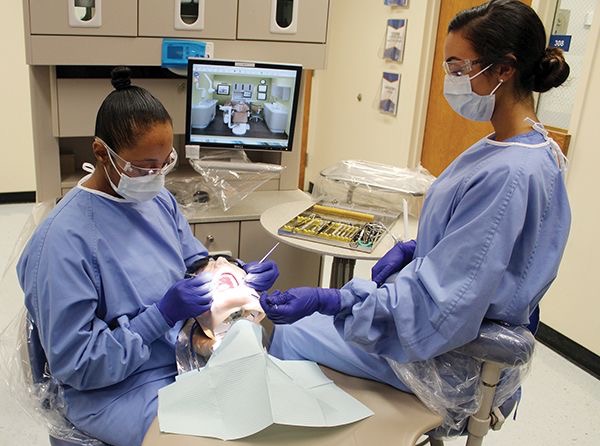 [Speaker Notes: Joanna Roberts
Alamance Community College
Dental Assisting Department Head
(336) 506-4153
joanna.roberts@alamancecc.edu

Joanna Roberts
Department Head – Dental Assisting
336-506-4153

joanna.roberts@alamancecc.edu]
Raising the Awareness of Career Pathways in North Carolina
Next meeting is January 19, 2022 – 
Careers in Environmental Science and Protection Technicians.
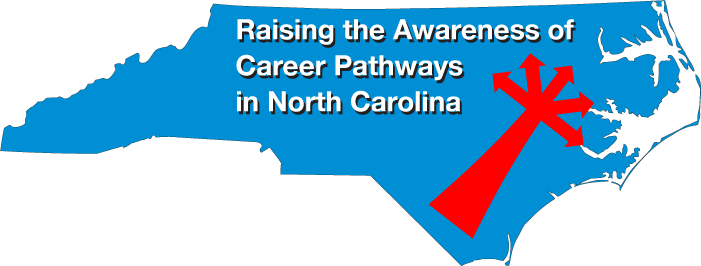 Download the PowerPointand access the recording:www.ncperkins.org/presentations
[Speaker Notes: Our next meeting like this one will be on ------.

(We will skip December and be back in January.)

You can go to the NCPerkins website to register for that meeting.

We'll also send you a reminder, since you are now on our mailing list.

So go ahead and sign up for all the meetings, and you'll be reminded the day before.

If you liked something you saw here, send folks to the recording.  Find it at that same web page.]